Introduction to the EXPERT tool
Prof. Reijo Laaksonen, TAU; MD Ece Kizilkilic, UHasselt; Cindel Bonneux, UniWeb
Case description
64-year old male
Medical history:
Arterial hypertension, obesity, hypercholesterolaemia, diabetes mellitus
Shoulder operation 2015
2021: elective coronary angiography demonstrating severe 3-vessel disease.
Elective CABG was performed.
Risk factors:
Obesity, diabetes, arterial hypertension, hypercholesterolaemia
Previous smoker, currently non-smoker
Low physical activity
2
Open the EXPERT tool
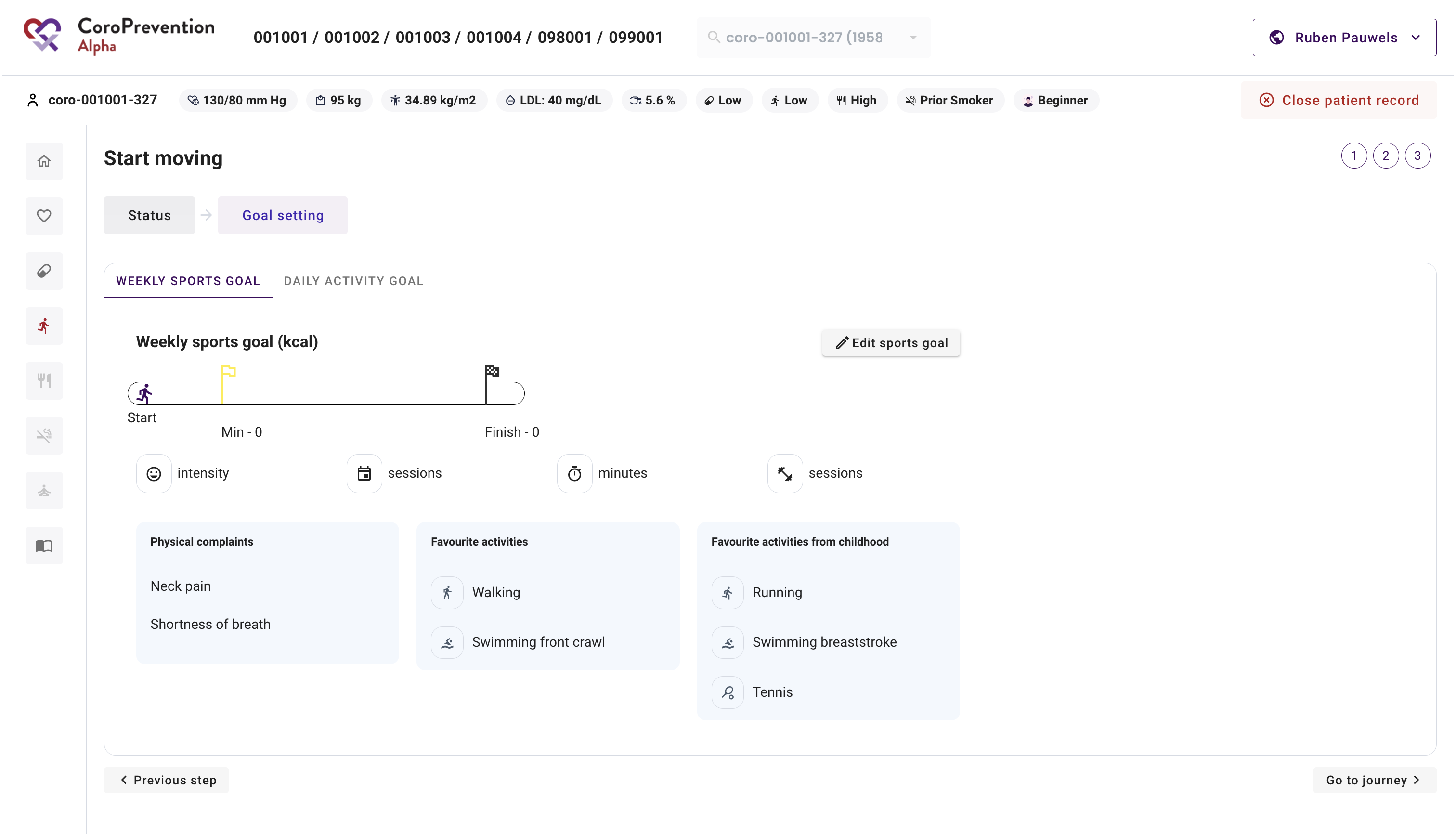 Click the “Edit sports goal” button to open the EXPERT tool
3
EXPERT tool – Exercise prescription
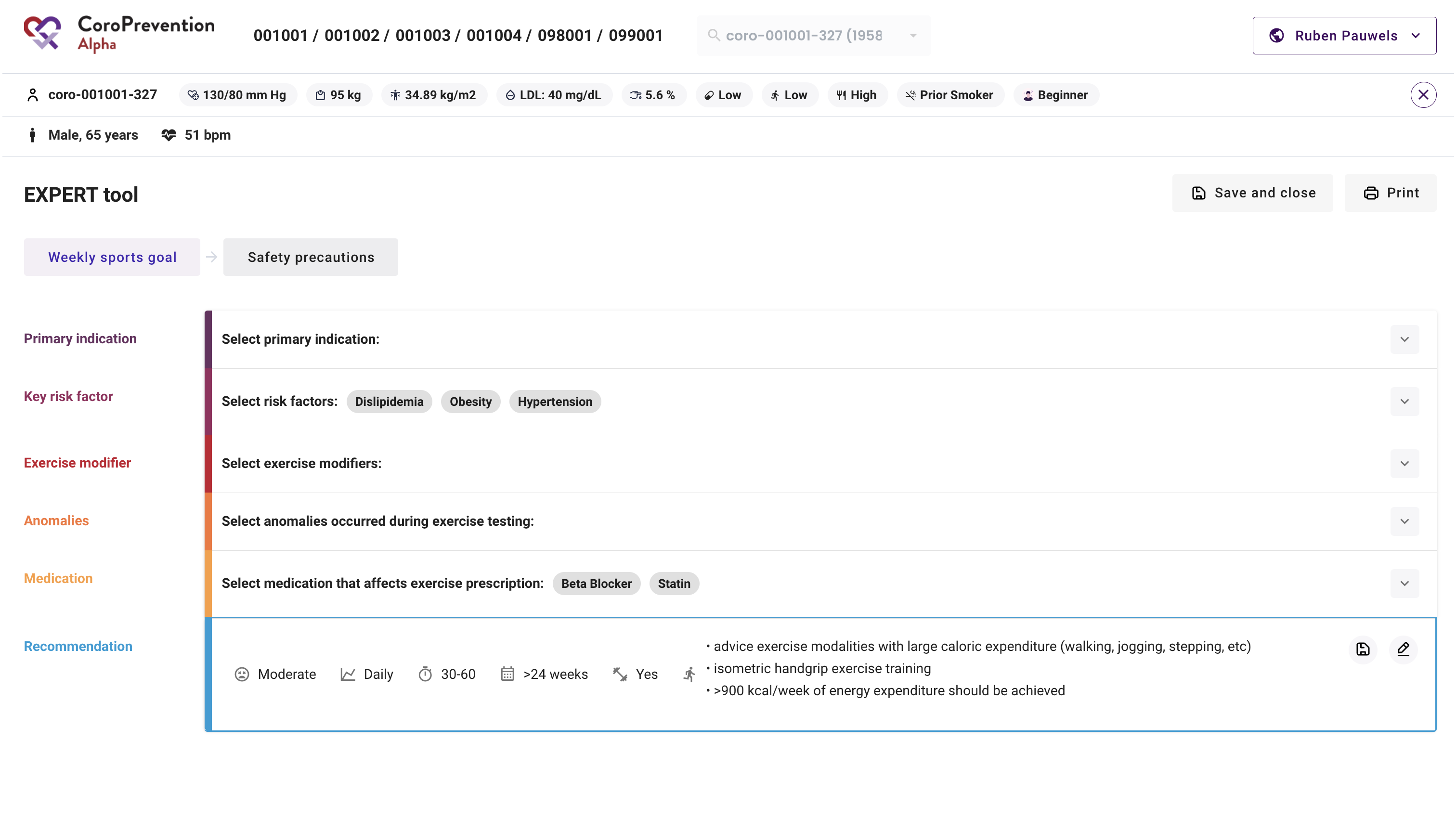 Select applicable items
4
EXPERT tool – Exercise prescription
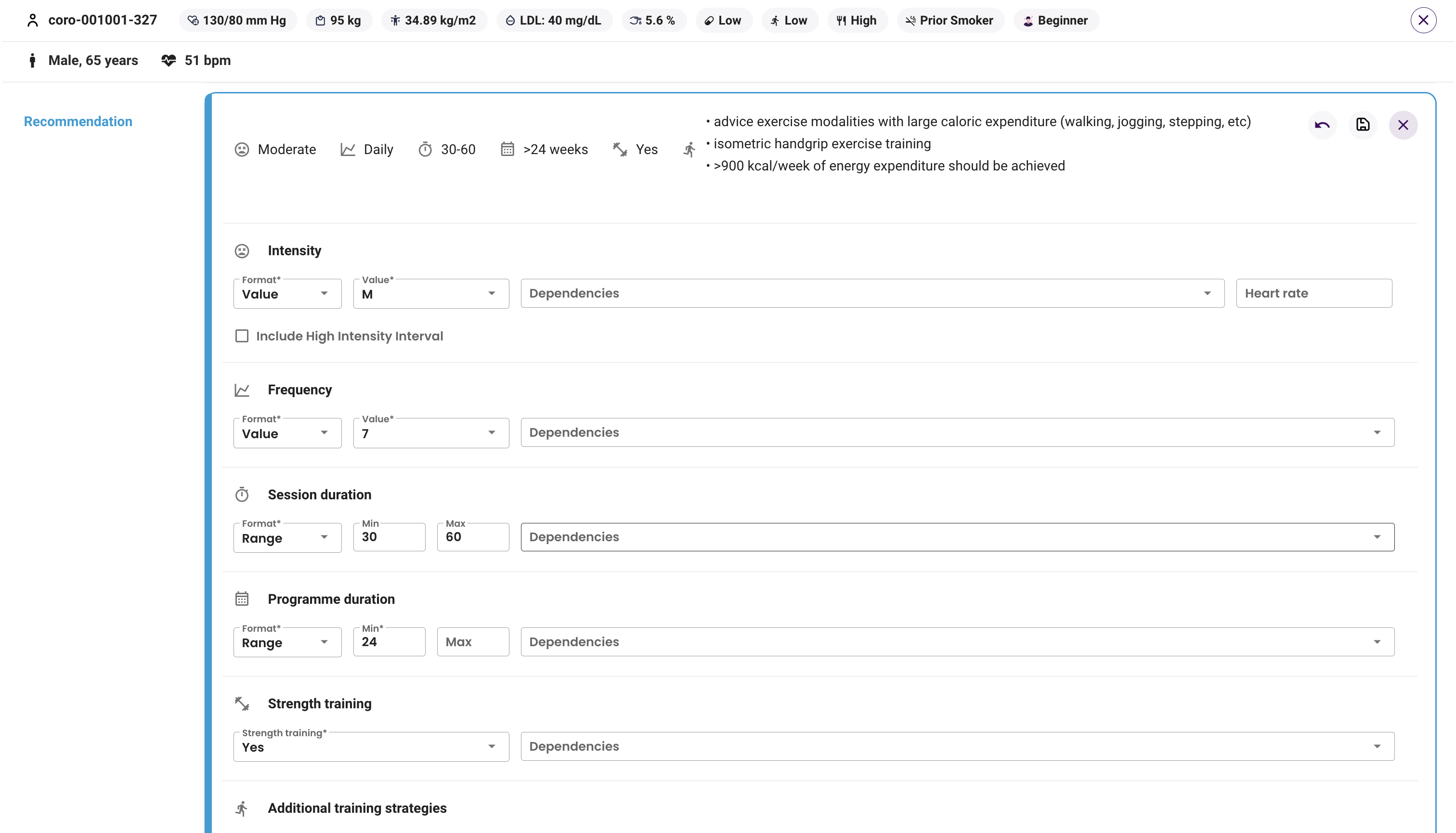 At the top, view the recommended prescription
At the bottom, edit the prescription
5
EXPERT tool – Exercise prescription
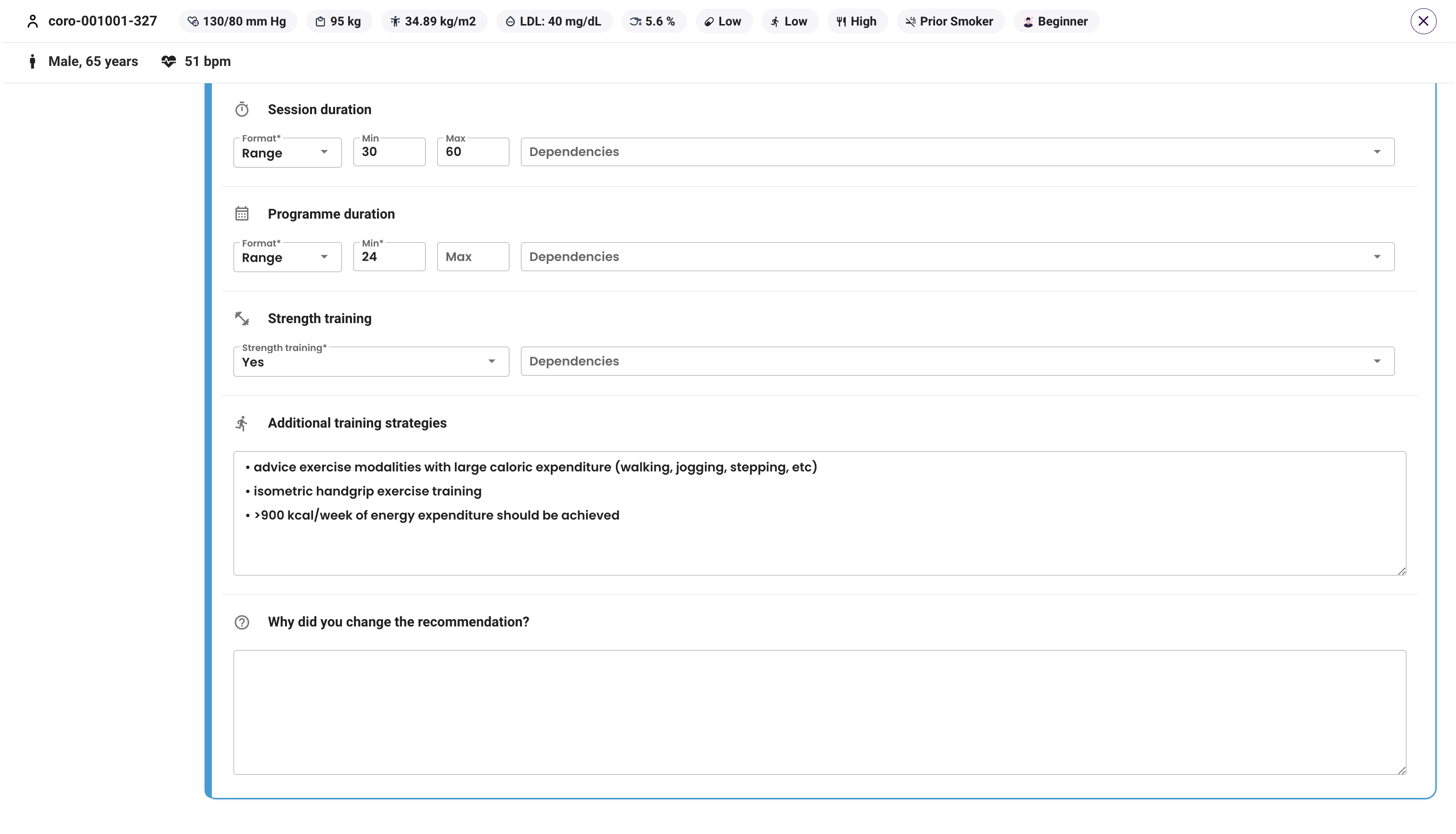 Remember to record reason why you made the change
6
EXPERT tool – Safety precautions
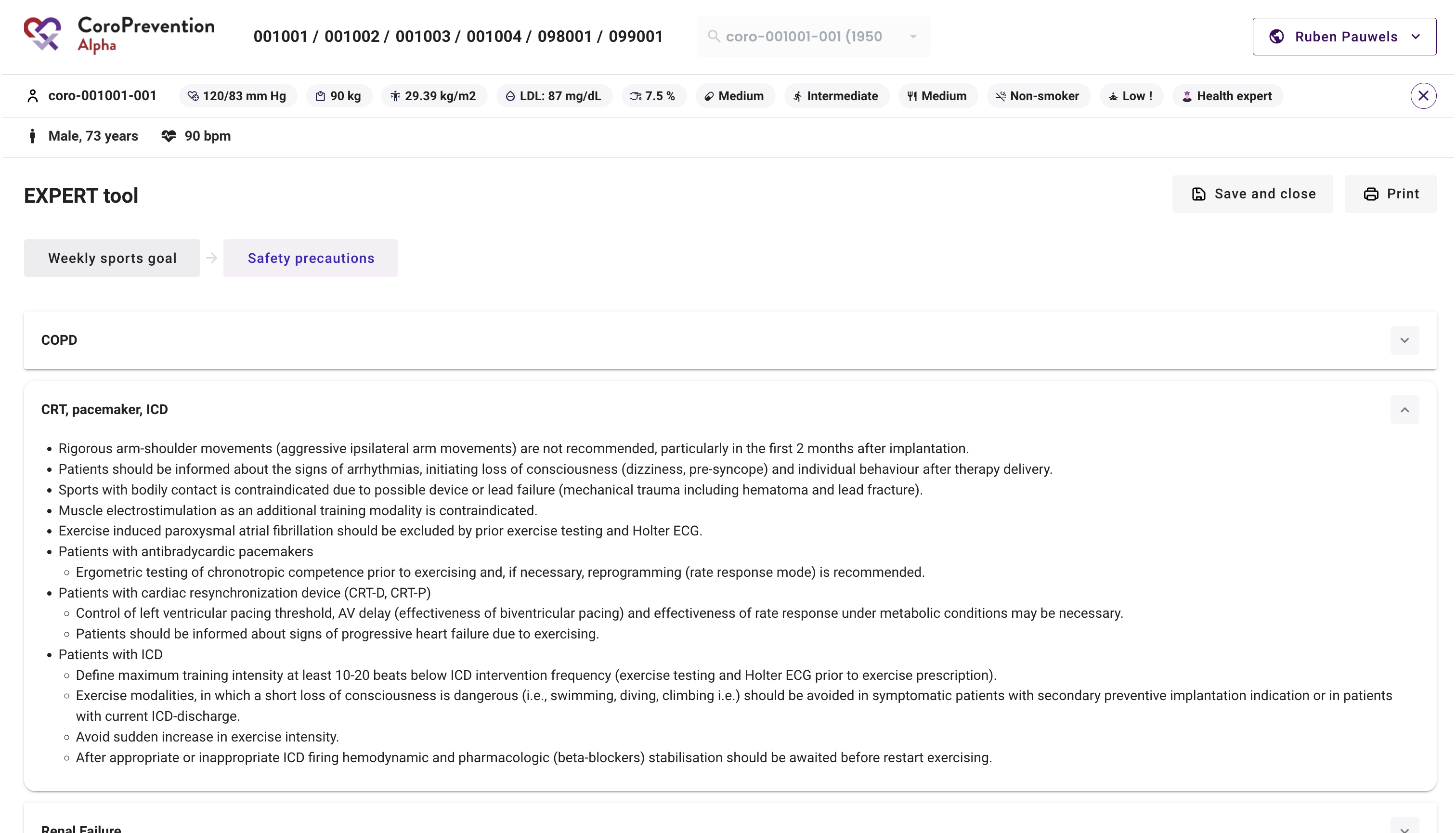 Read safety precautions for the patient
7
Introduction to the EXPERT tool
Prof. Reijo Laaksonen, TAU; MD Ece Kizilkilic, UHasselt; Cindel Bonneux, UniWeb